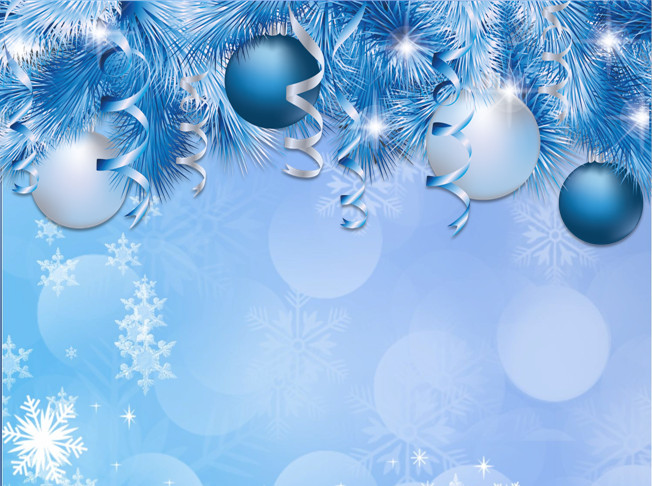 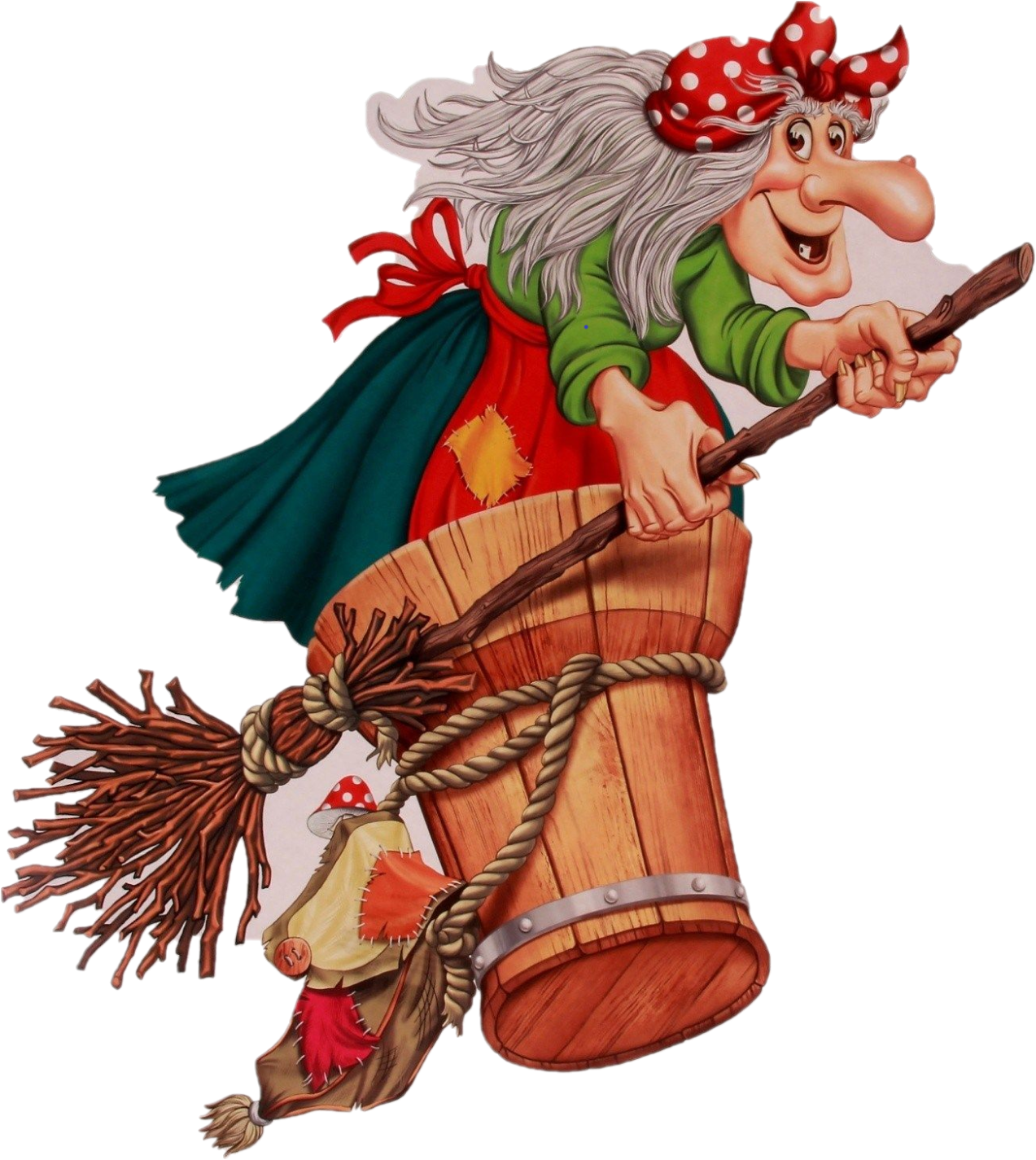 ЗАГАДКИ
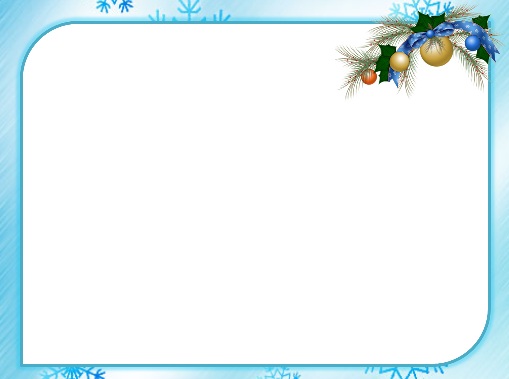 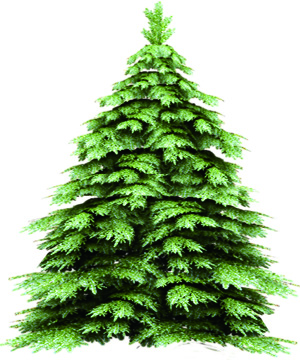 В сукні зеленій стою цілий рік:Сонечко світить, чи падає сніг.Голок багато в ґадзівстві тримаю,Тільки не шию і не вишиваю.
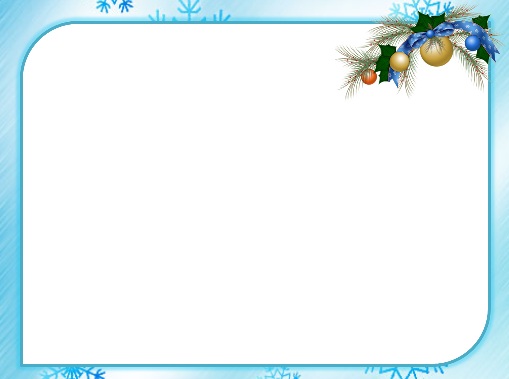 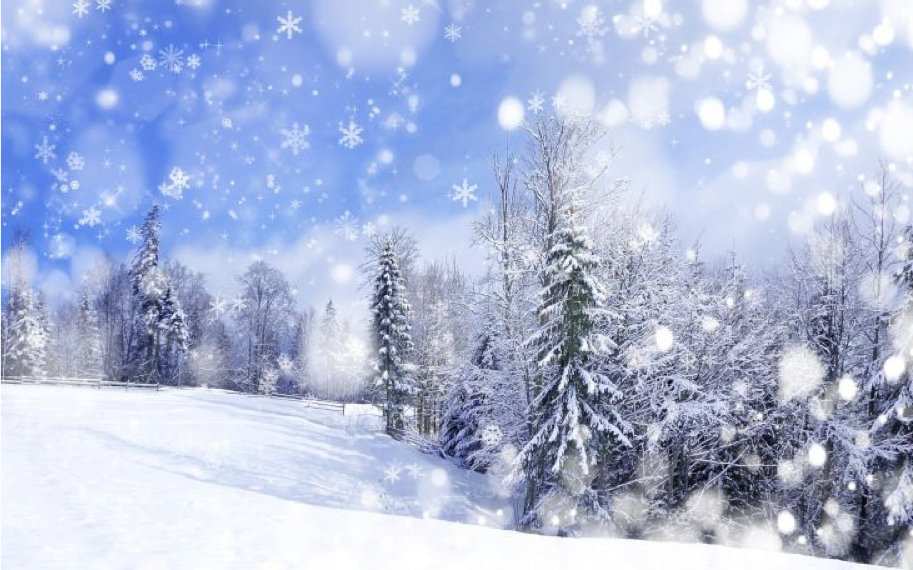 Здивувалося маля:Стала білою земля.Щось кружляє, наче пух,Наче зграя білих мух,Та додолу опадає,Все ретельно укриває.
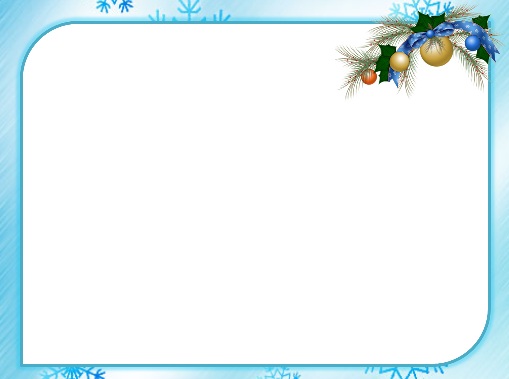 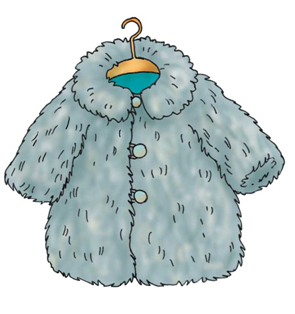 Гріє взимку, наче грубаХутряна, тепленька …
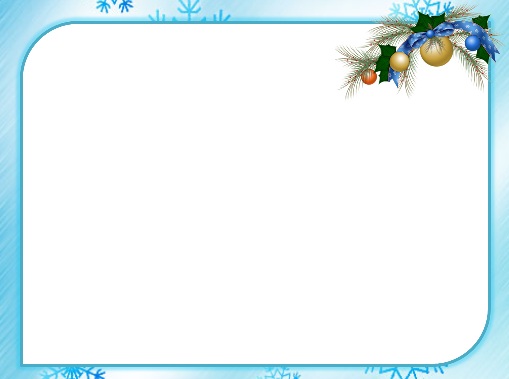 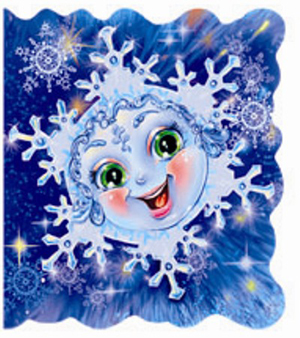 З неба зірочки летять,Землю покривають,А коли прийде весна –Всі вони розтануть.
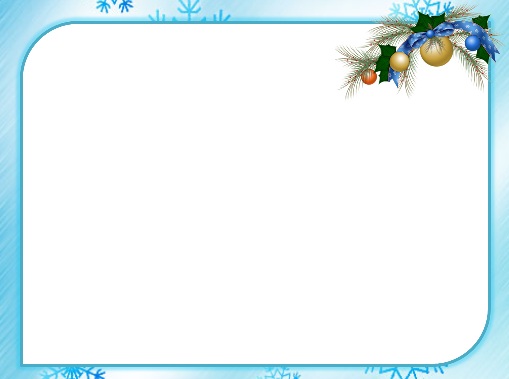 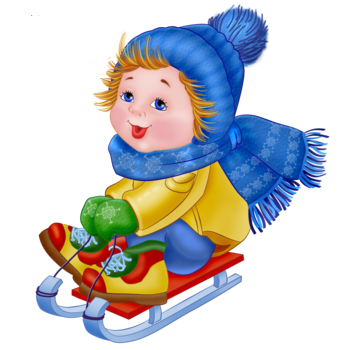 В руку мотузок взяла,Їх на гору потягла.Швидко з’їхала з гори,Треба в гору знов тягти.
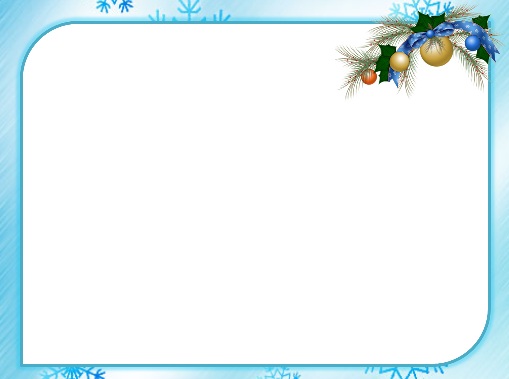 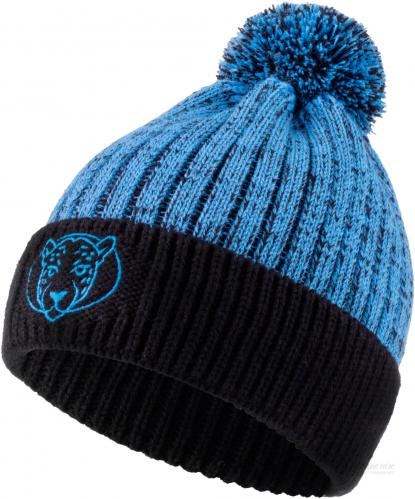 Взимку холодно стає,Мама шубу достає,Що ж на голову надіти,Щоб малі не змерзли діти?
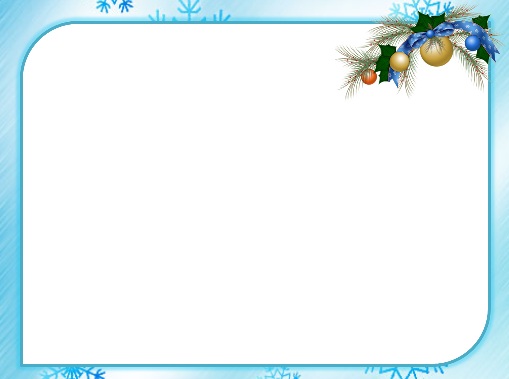 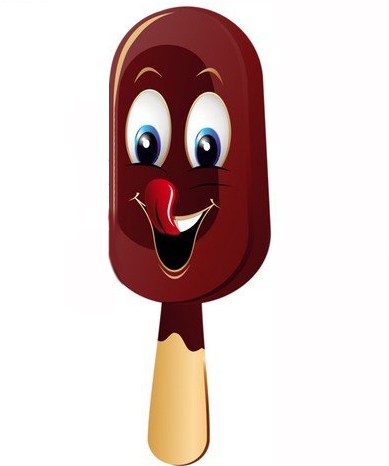 З молока його зробили,Та ретельно остудили.Нам здається, що в жаруЙого б з’їли по відру
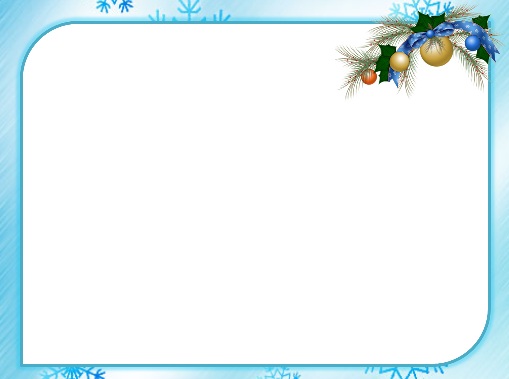 Пані крижана зі стріхиНоги звісила для втіхи.А як сонце припече –Пані плаче і тече.
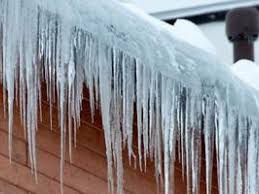 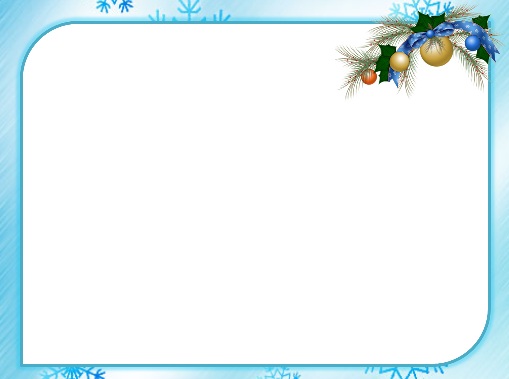 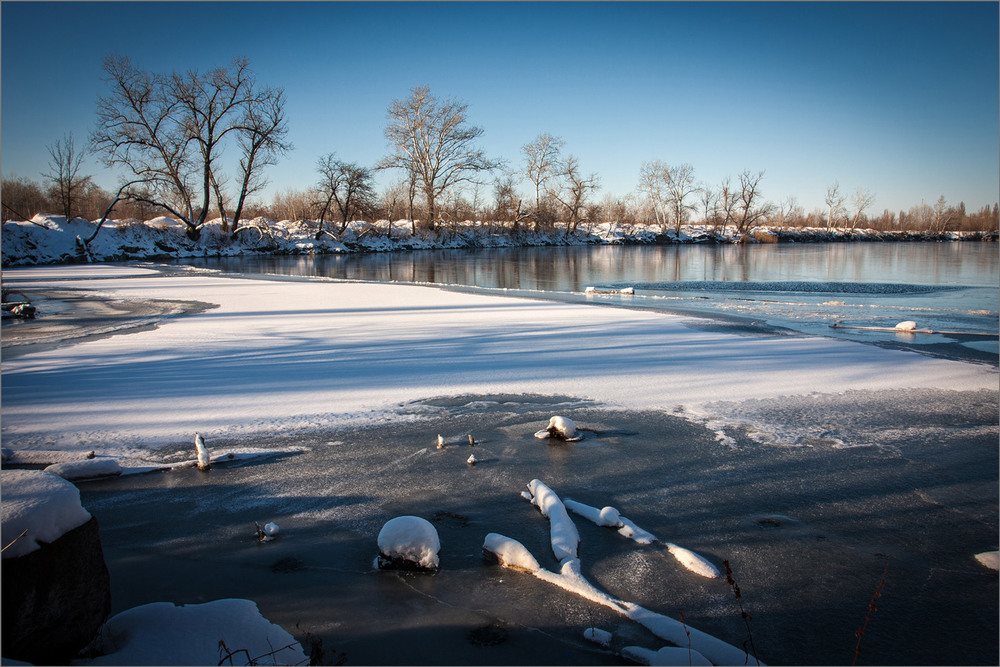 Взимку скляр прийшов на річкуНаче склом накрив водичку.Бавитися там не слід –Бо крихкий на річці …
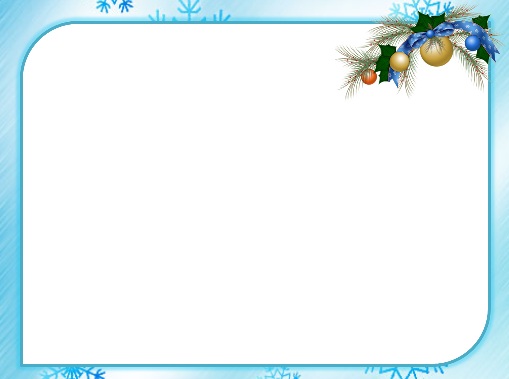 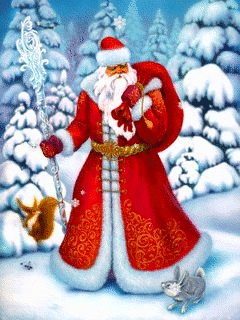 Він в дім приносить подарунки,На склі малює візерунки,Річки заковує у лід,Як зветься цей казковий дід?
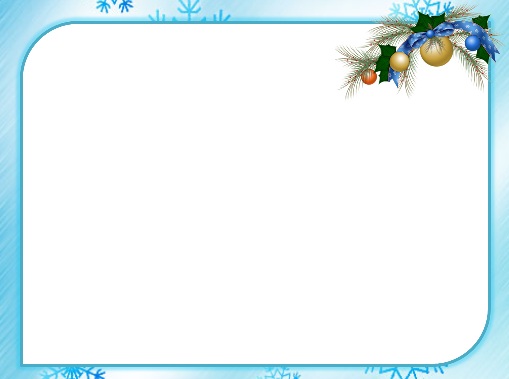 Квіти в небі розпустилисьІ на землю покотились.Палахає там і тутНаче золотом …
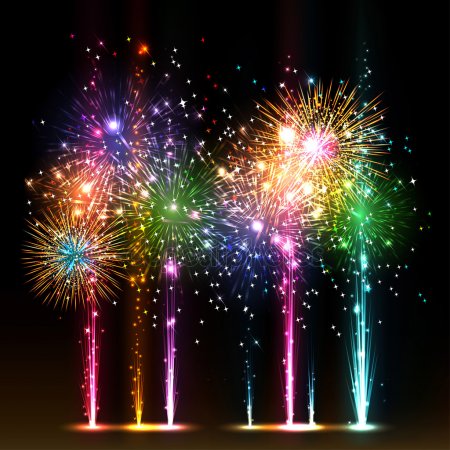 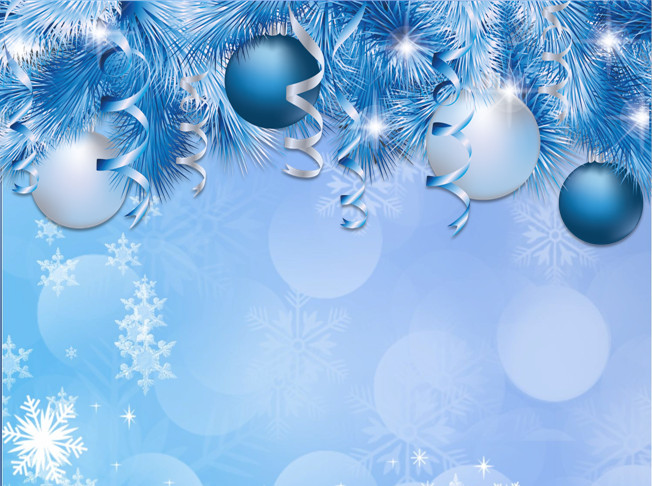 МОЛОДЦІ !!!!